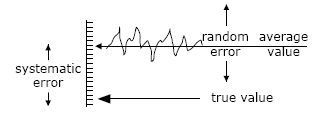 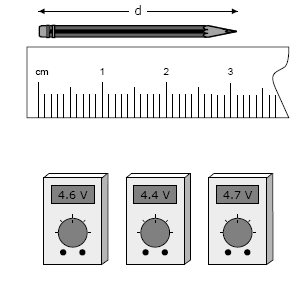 Uncertainties
&
Graphing with Uncertainties
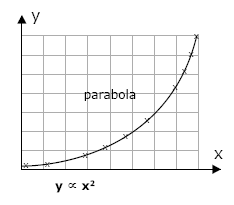 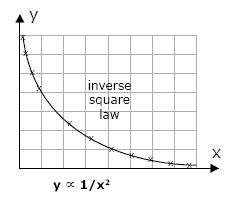 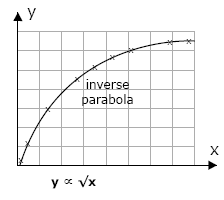 Measurement
Measuring necessarily involves some element of inaccuracy eg.   t = 5.3s + 0.1s
The +0.1s is the ‘uncertainty’ or ‘error’.
Systematic errors (uncertainties):		S  C  A  P  Z
are errors that affect the accuracy of a measurement.
arise from problems in the design of the experiment or experimental equipment. 
are not random, consistently make all measurements either larger or smaller than the true value. 

Scale selection: When taking any measurements, where a piece of apparatus has multiple scales to choose from, it is vital that the observer uses the most appropriate scale. 
 
Calibration error: poorly calibrated / adjusted instrument
 
Approximate / incorrect theory: 
 
Parallax error: When an observer reads an instrument at an angle resulting in a reading which is consistently high or consistently low. 
 
Zero error: An instrument which does not read zero for a zero measurement
Do you get it?

The cloth tape measure that you use to measure the length of an object had been stretched out from years of use. 

Reading a ruler from the one side, instead of from directly above, causing the reading to appear larger or smaller than the actual result

The electronic scale you use reads 0.05 g too high for all your mass measurements (because it is improperly tared throughout your experiment).
Random errors (uncertainties):
There are always random errors in measurements. 
Each measurement is just as likely to be larger or smaller than the true value. 
This type of error appears when a quantity is measured several times. 
If random errors are not seen, then it is likely that the system is not being measured as precisely as possible.
Environmental factors, such as unstable scale pointers, electrical noise, unpredictable fluctuations in line voltage, temperature; or mechanical vibrations all impact on random errors.
The best any only approach to reducing random error is through repeating and averaging. This can be done in two ways:
Recording & averaging a physical quantity over a number of oscillations
E.g. for a pendulum, it is common to record the time period for 10 full oscillations and then divide that answer by 10. This in effect reduces the random error of the reaction time of the observer using the stop watch.
 
2. Recording & averaging the same physical quantity a number of times. 
When measuring the mass of an object on a scale, it is prudent to measure its mass, take the object off and then re-measure its mass. This can be repeated a number of times depending on the variability of the data. E.g. using the same balance a ring was measured to be slightly different values: 17.46 g, 17.42 g,17.44 g. The data can then be averaged (17.44g) reducing the random error, giving a more accurate physical measurement.
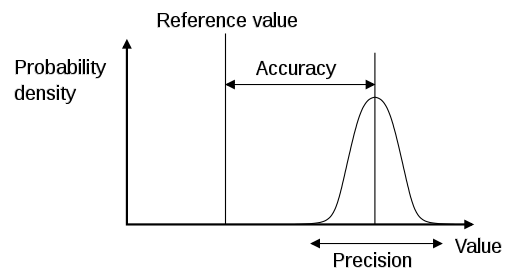 Uncertainties
In general, we state a result as:
reading ± the smallest division on the measuring instrument
For example if using a ruler marked in mm we could say 124±1mm
Exceptions
A major exception is when using a stopwatch for timing.
In this case estimate the uncertainty ie ± 0.5s or 1.0s
Sometimes just make a sensible estimate of the size of an uncertainty
Eg if measuring the length of a room with 1m rulers your uncertainty could be ± 0.01m rather than ± 0.001m
Absolute or Relative?
An uncertainty expressed as numerical value eg ±1mm, ± 5mL is called an absolute uncertainty
A relative uncertainty is usually given as a percentage
25±5mL could be expressed as 25mL ±20% since 5mL is 20% of 25mL
Warning 
What follows
Can be 
Confusing!
Significant Figures (sf)
All absolute uncertainties should be to 1 sf
Percentage uncertainties can be to 2 sf

The number of decimal places in a measurement should be the same as the number of decimal places in its absolute uncertainty
A speed is calculated as 6.57143 ms-1± 8%
8% of 6.57143 is 0.5257
The absolute uncertainty to 1 sf is 0.5   (ie 1dp)
The speed rounded to 1 dp is 6.6 ms-1
The speed is 6.6±0.5 ms-1
Don’t forget uncertainties are not meant to be Precise!
Combining measurements (+ & -)
and
Adding: add absolute uncertainties
Eg 16.5±0.2cm plus 8.3±0.3cm equals 24.8±0.5cm
Subtracting: add absolute uncertainties
E.g. if
If you double a measurement, the absolute uncertainty doubles. Eg if a radius is 4.2±0.1cm, the diameter is 8.4±0.2cm
If you halve a measurement, the absolute uncertainty halves
If you divide a measurement by 10, the absolute uncertainty is divided by 10 eg if 10 swings of a pendulum take 12.6±0.2s, then 1 swing takes 1.26±0.02s (this is the reason we time 10 swings: it reduces the absolute uncertainty in one swing!)
‘Combining’ measurements (x & /)
Multiplying: add percentage uncertainties
	Eg 2.6cm ±2% multiplied by 6.1cm ±1% equals 15.86 cm2 ±3%
						     equals 15.9 ± 0.5 cm2
Dividing: add percentage uncertainties
	Eg 8.4m ±5% divided by 2.4s ±3% 	equals 3.5ms-1 ± 8% 
 						equals 3.5 ± 0.3 ms-1
Determine the area of a ‘standard’ B8 school desk in cm2 with appropriate uncertainties…
Find the area of a rectangular plate if 
length = 5.50cm ±0.1cm 
width = 6.4cm ± 0.1cm
Powers: multiply the percentage uncertainty by the power
 	Eg (5.0cm±2%)3 = 125cm3±6%
Roots: for square roots, halve the percentage uncertainty.
	Eg  (9.0cm±6%) = 3.0cm½±3%
For the reciprocal of a measurement, the percentage uncertainty in the reciprocal is the same as the percentage uncertainty in the measurement

	Eg if d is 4.0±0.4cm, or 4.0cm±10%
	then 1/d will be 0.25cm-1±10%, or  0.25±0.03 cm-1
Repeated measurements
Find the mean
Ignore obvious mistakes
Find the range of values (max -min value)
The half range rule says that the uncertainty in the mean is half the range
Example: 2.52, 2.61, 2.63, 2.57, 3.55, 2.59
Ignore 3.55 as obviously wrong
Series is now: 2.52, 2.61, 2.63, 2.57, 2.59
Mean is 2.58
Range is 2.63-2.52=0.11. Half of range is 0.055 (0.06 to one s.f.)
Therefore mean is 2.58 ± 0.06
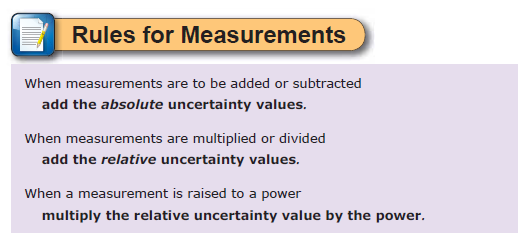 p10
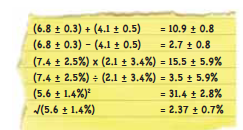